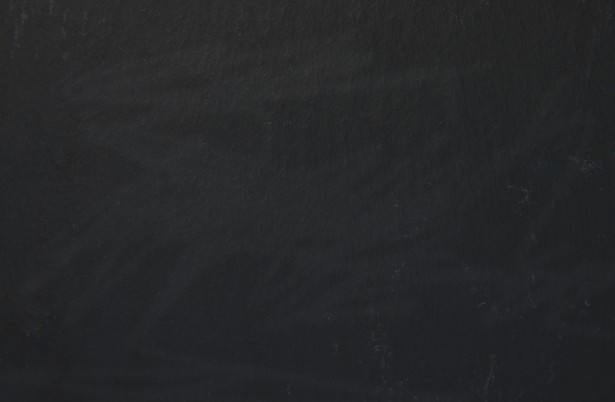 Searching for Minds, Metaphysically: Introduction to Philosophy of Consciousness
HSSP 2020 class H14068
Week 2: 07.18.2020
Today’s Agenda
Review: mind, body, and mind-body interactions
Mind-Body Problem
Consciousness!!! Am I conscious? 
Next class preview (other minds)
Extra materials
Course overview & objectives
Our main question is: what makes something conscious?
1. What is consciousness? Am I conscious?
2. Is (my human friend) Amy conscious? (next class!)
3. Is (my dog) Fido conscious? 
4. Is (the robot) Sophia conscious?
5. Is (my digital clone) ME 2.0 conscious?
[Speaker Notes: We want the model to hold when evaluating all sorts of things!]
Remember our intention!
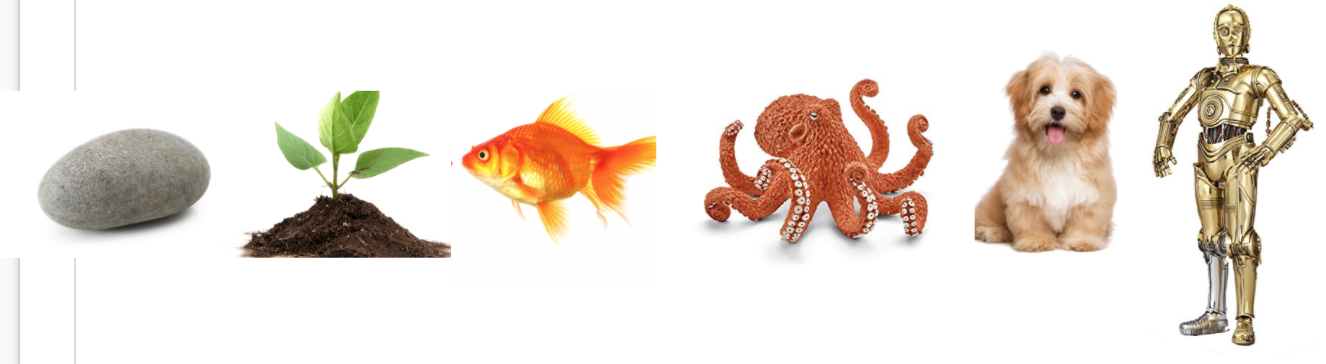 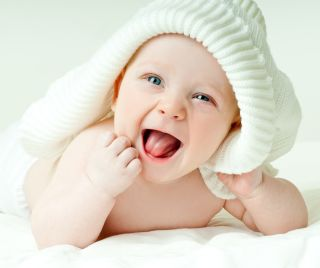 What things are conscious and what things aren’t conscious? What is the reasoning behind the distinction? What is our criteria to attribute consciousness to something?
 Need for a systematic model of what the mind and consciousness is, including their definition, their nature and their requisite conditions.
Remember our intention!
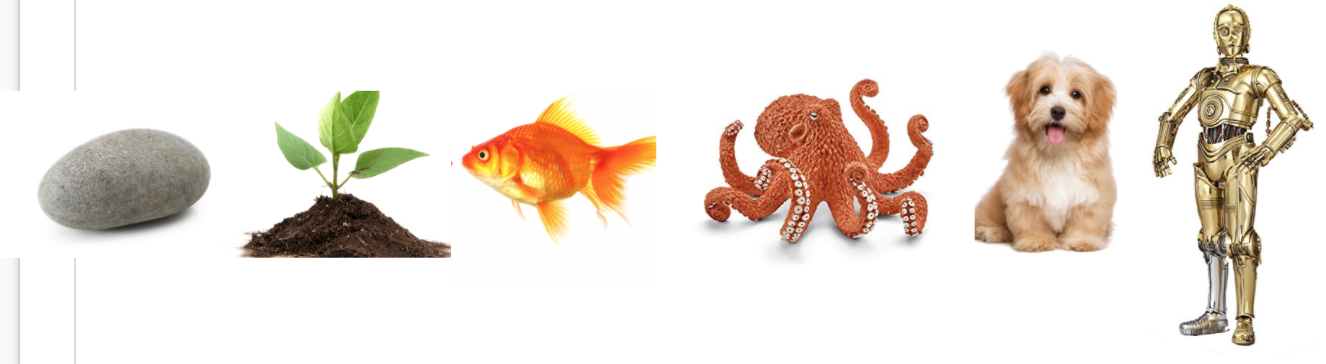 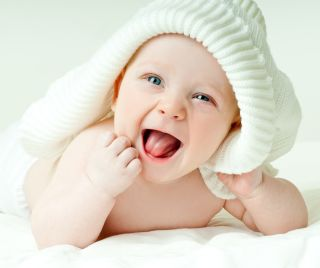 Mind and consciousness is taken for granted in everyday life, so many of the issues we discuss can seem obvious.
What we are attempting to do is to bring to surface the assumptions about them that dictate our thoughts and behavior.
Anything that can be questioned? Can all aspects be generalized to other beings?
Mind, body, and mind-body relationship
The first prerequisite for the existence of consciousness in a being: the existence of a mind!
The mind and body seem to be intertwined.
 what does it mean for the mind to be unified (somehow) with the body?
[Speaker Notes: So we must unpack that idea first.]
Mind, body, and mind-body relationship
What are some properties or characteristics of the mind?
What are some properties or characteristics of the body?
What are some activities you do with each of them?
What are some examples of the mind and body interacting/influencing one another?
[Speaker Notes: https://padlet.com/youngzielee/rvtsryz8hgn1cv2m]
Mind, body, and mind-body relationship
Mind
Mind-Body Interaction Examples
Body
Thoughts, Memories
Emotions, Feelings
Beliefs, Intentions
Sensations (touch, sight, smell, etc.)
 immaterial, non-physical, unobservable (private)
Movement
Automatic physiological functions (heartbeat, breathing)
Height, weight, texture, etc.
 physical, observable (public)
Intention to get ice cream  go to fridge and get ice cream
Touch hot pan  feel pain
Body carries out mind’s ideas
Mind works with input from the body
 How is the mind and body unified or tied to each other? (mind-body problem)
The mind-body problem
What is the relationship between the mind and body? 
How are they tied to each other? How do they interact?
Causal direction
The problem in the mind-body problem
Mind-body interaction is taken for granted, but:
How is it possible that something non-physical (mind stuff) leads to something physical (bodily stuff)?
There is no obvious means by which the two entities are connected and are interacting through.
[Speaker Notes: Let’s look at these one by one…]
The problem in the mind-body problem
1. How is it possible that something non-physical (mind stuff) leads to, or causes, something physical (bodily stuff)?

(premise) Any physical effect has a “complete” physical cause
i.e. you shouldn’t need to appeal to anything non-physical to fully account for anything that happens in the physical universe.
 Physical effects of the body should be fully accounted for by physical causes; then where does the mental fit in?
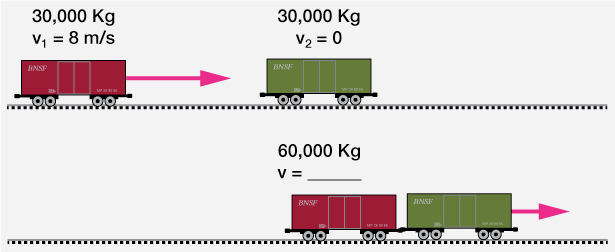 The problem in the mind-body problem
Example scenarios of everyday mind-body interactions:
Step on thumbtack  Exclaim, “ouch!”  Jerk your foot away from thumbtack
Intention to eat ice cream  Go get ice cream
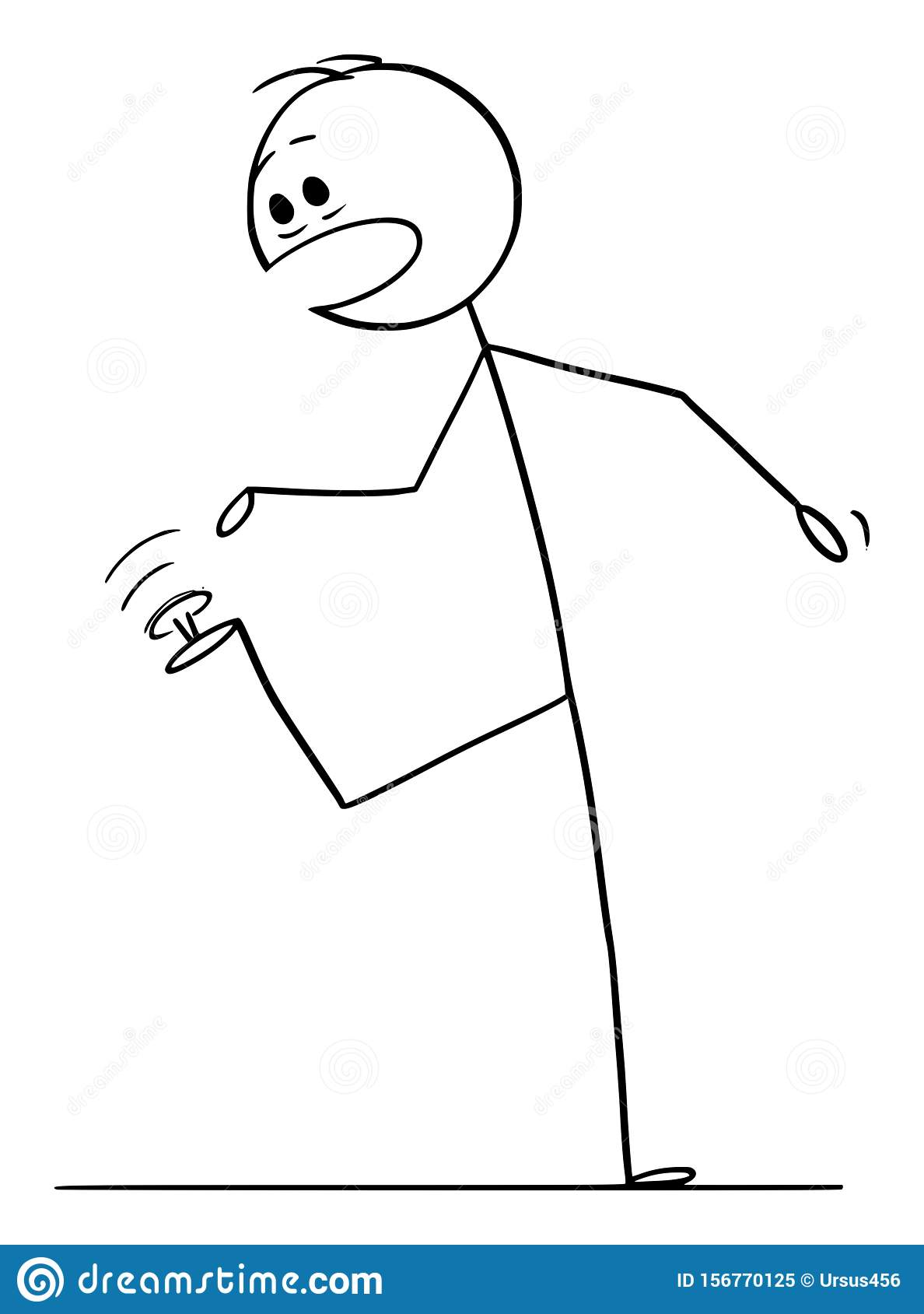 The problem in the mind-body problem
2. There is no obvious means by which the two entities are connected and are interacting through.


Any causal relation must have an interface by which the cause and effect are connected (e.g. physical contact).
 If contact is not what connects the mind and body, what is?
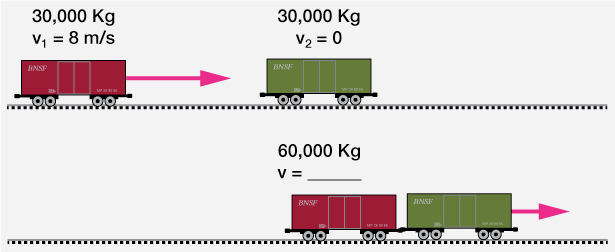 The problem in the mind-body problem
3. What if we say mind = brain (body)?
In any physical cause-effect relationship, the cause’s relevant properties cause the properties of the effect. (“causally relevant/efficacious”)
E.g. impression of a cube on clay, high-frequency sound shattering glass
The brain’s mental/immaterial properties like beliefs and intentions (rather than just its physical properties) are causally relevant in the physical effects.
Therefore mental properties should be considered as part of the account of physical effect. (therefore mind-body problem persists.)
[Speaker Notes: If you take the “physicalist” view!]
The problem in the mind-body problem
Recap: mind-body problem is the general question of how the mind and body are related to one another.
If the mind exists in the body somewhere (or is at least tied to a body in some way), how is that happening?
Preview: some options
[Speaker Notes: Options for ”What is required for something to be considered as having a mind?”]
Issues related to the mind-body problem
How does having an intention cause our changes in the body?
How does this mind and this body relate to our sense of self and identity?
What does it mean for a particular mind to belong to a particular body? How does that body bind that mind? 
Free will and moral responsibility
And …
Consciousness!
What do we mean when we say something is conscious? What are we saying that they are capable of doing?
Why think robots aren’t “conscious” in the way that we are? What's the difference between them and us?
 It seems that we require the presence of the mental properties of feeling pain or having intentions that cause physical behavior.
Consciousness!
Consciousness is the subjective, or phenomenal, aspect of your first-person experience.
What it is like for you to have the experience (i.e. qualia)
“Step on thumbtack  Exclaim, “ouch!”  Jerk your foot away from thumbtack” isn’t just tactile processing; you feel  the pain.
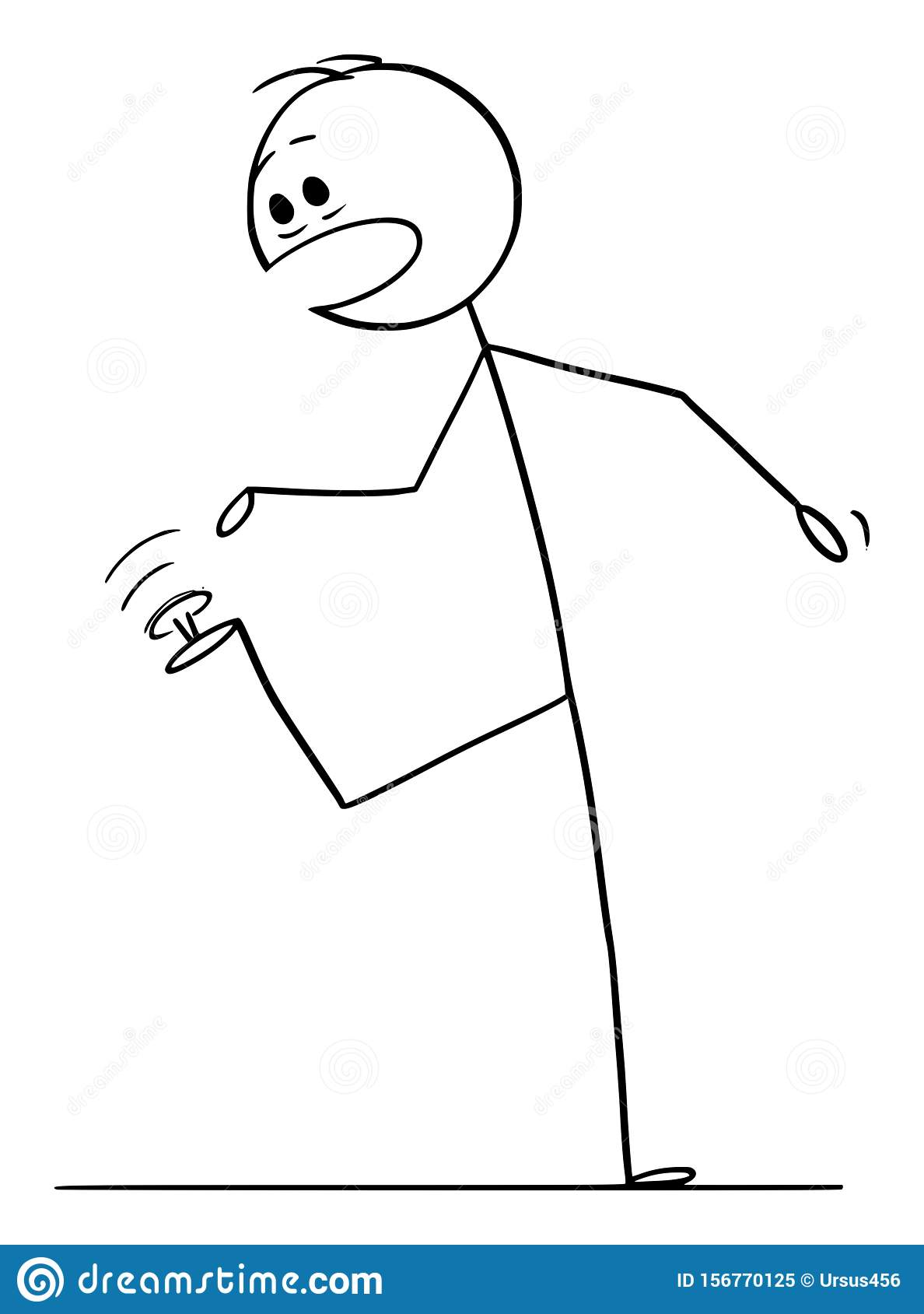 Phenomenal vs. Access Consciousness
Phenomenal Consciousness
Access Consciousness
You have a subjective experience that correspond to what it is like for you to have the experience.
You have access to the information coming from the experience to utilize in various cognitive functions. 
Access without subjective experience: Blindsight, Philosopher’s Zombie
[Speaker Notes: (We didn’t get to this slide yet!)

Philosopher’s Zombie: Rather painful to listen, but just look at the lyrics lol.

It might be helpful to think about the common feature between: sleep vs. wake and consciously aware vs. unconscious thinking.]
Phenomenal vs. Access Consciousness
[Speaker Notes: (We didn’t get to this slide yet!)

Here is a brief video of the man who experiences complete blindness because his visual cortex in both hemispheres has been damaged. The researchers (including Dr. Weiskrantz, mentioned above) set up an obstacle course for the man (whose face is blurred to protect his privacy). Watch how well he moves through the objects without help. The man behind him is just there as a safety precaution.]
Phenomenal vs. Access Consciousness
The Philosopher’s Zombie
: Exactly like us, but no qualia.


A being could function like us without the subjective experience.
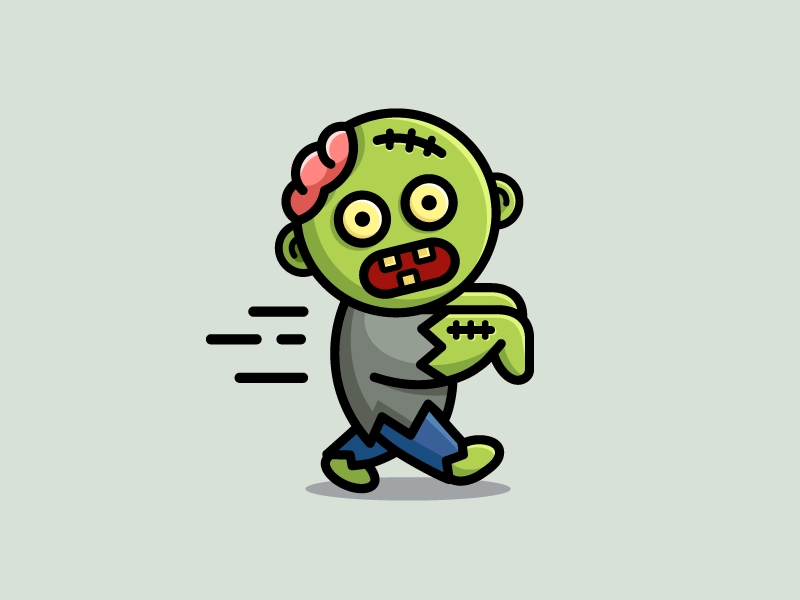 [Speaker Notes: Descartes thought that non-human animals are like “zombies” in this sense and wrote that their behavior is wholly explicable with physical mechanics of their body.]
The Hard Problem of Consciousness
The Hard Problem of Consciousness is a specific issue of the mind-body problem.
How does physical stimulation of the senses give rise to subjective experience, or qualia?
Why is it that some physical processing of physical stimuli gives rise to a rich inner life?
Why is it there for us? How is it there? 
Who has it there?
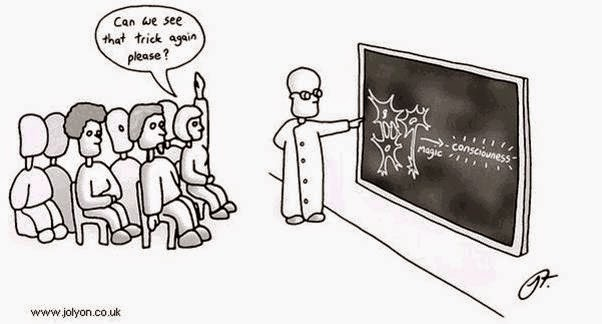 [Speaker Notes: (We didn’t get to this slide yet!)]
Am I conscious?
By virtue of having subjective experiences, yes we are! 
rf. Descartes’ Cogito, ergo sum (I think, therefore I am (I exist).)
Are other humans conscious?
Group discussion:
What are the evidences that makes you think that each other is conscious like you are? I.e. What convinces us that someone else is conscious?
How do we convince someone else that we are conscious?
[Speaker Notes: We will start with this discussion next class!]
Week 3 Preview: other minds
What makes us think other humans are conscious like us?
Can we generalize our judgments about other humans to non-human animals?
Extra readings & materials
Tim Crane Introduction to Mind-Body Problem
Thomas Nagel, What is it like to be a bat? (kind of a challenge!)
Excerpts from Jaegwon Kim – Philosophy of Mind
B.F. Skinner (behaviorism) and Noam Chomsky’s (cognitivism) debate
[Speaker Notes: I will present the latter two readings after next week’s class!]
Any questions?